Солоність і температура вод
Солоність та температура вод океанів залежать від географічної широти
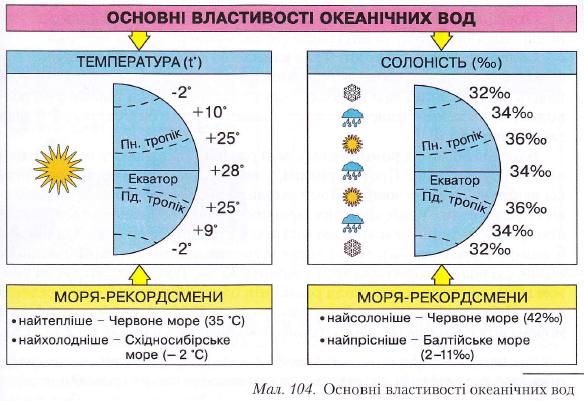 Температура поверхневих вод
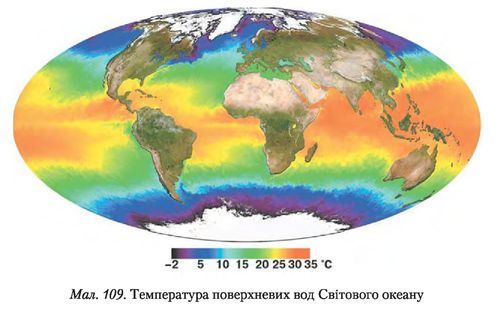 Зміна температури поверхневих вод залежить від пори року. Водні маси, як і повітряні, змінюють своє положення у різні сезони.
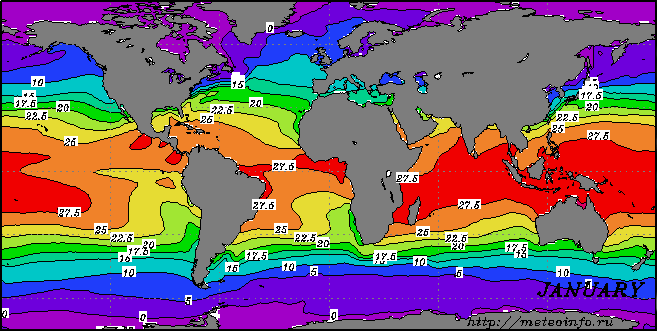 Розподіл середньорічних температура вод
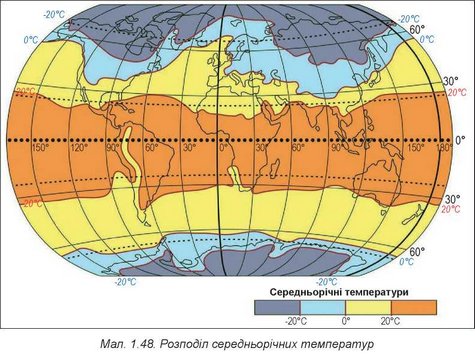 Солоність
Солоність – вміст солі в одному літрі води. Вимірюється у грамах/літр, або промілле (‰). Залежить від випаровування, кількості опадів та вод річок, що впадають у море, озеро чи океан. Середня солоність Світового океану - 35‰.
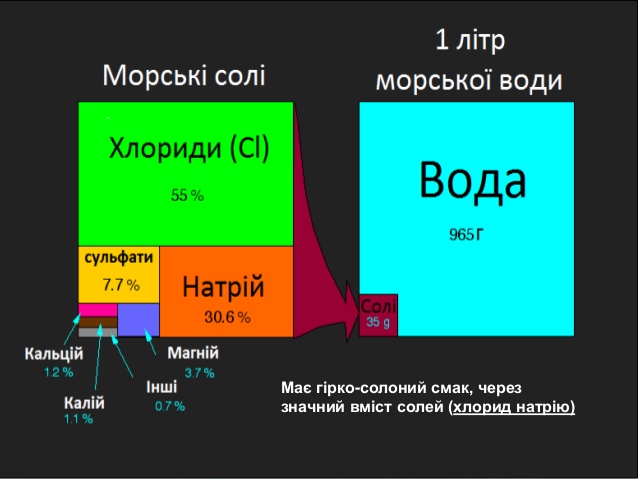 Зміна температури з глибиною та географічною широтою як показано тут. Малюнку 195 підручника не вірити!
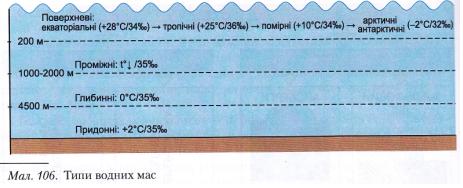 Солоність вод Світового океану (‰)
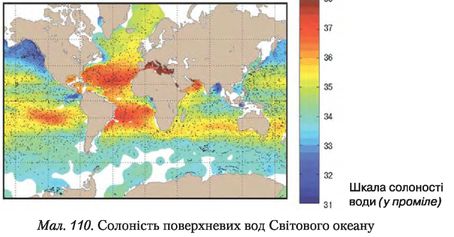